badanie uwalniania w technologii leków generycznych
Edyta Kozłowska
Badanie uwalniania
wyłącznie jako test kontroli jakości stałej doustnej postaci leku
dawniej
jako zamiennik badania biorównoważności
(w oparciu o BCS)
obecnie
System klasyfikacji biofarmaceutycznej (ang. Biopharmaceutics Classification System, BCS)
Badanie biorownoważności?
Grupa I
Substancje dobrze rozpuszczalne i dobrze przenikające
Grupa III
Substancje dobrze rozpuszczalne, ale słabo przenikające
Grupa II
Substancje słabo rozpuszczalne, ale dobrze przenikające
Grupa IV
Substancje słabo rozpuszczalne i słabo przenikające
Kiedy można pominąć badanie biorównoważności?
grupa I BCS
≥ 85% analitu ulega rozpuszczeniu w 
≤ 15 min
Brak wpływu substancji pomocniczych na szybkość wchłaniania leku
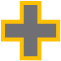 grupa III BCS
Substancja lecznicza szybko rozpuszczalna
Ilościowe i jakościowe podobieństwo do produktu referencyjnego
Badanie uwalniania
Aparat koszykowy, łopatkowy (najczęściej stosowane);
Medium: roztwór o pH=1,2 (0,1M HCl) lub o pH w zakresie 6,8-7,4;
Standardowa objętość medium: 900 ml;
Temperatura: 37°C;
Szybkość obrotu: 
Koszyk -> 100 rpm,
Łopatka -> 75 rpm;
Najnowsze wytyczne FDA, a stanowisko EMA
FDA: Ilość medium zalecana do badania uwalniania dobrze rozpuszczalnych substancji to 500 ml (adekwatnie do objętości płynu w żołądku i jelicie cienkim);

EMA: różnica w wydajności mieszania przy zmniejszonej objętości medium (w porównaniu do standardowej);
Podobieństwo profili uwalniania przy różnej objętości medium
Objętość medium musi być tak dobrana, żeby zapobiec wytracaniu substancji leczniczej. 

Leki 2. i 4. grupy BCS -> objętość medium ≥ 900 ml
Prędkość obrotowa  x 2,5
900 ml
500 ml
szybkość mieszania
Zmienność metody 
(spowodowana niepełnym rozpuszczeniem API)
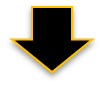 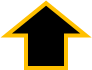 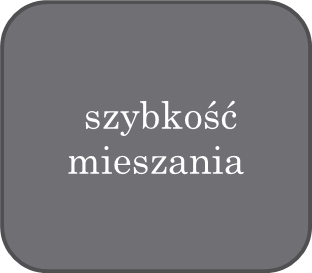 Zmienność metody
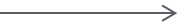 Obserwacja różnic w profilach uwalniania
„martwa strefa” i „pasy ochronne”
Aparat łopatkowy
Znaczne różnice w szybkości przepływu w różnych położeniach wzdłuża dna naczynia;
„martwa strefa” bezpośrednio pod łopatką;
Niewielka zmiana położenia tabletki/kapsułki może powodować istotne różnice w szybkości rozpuszczania, co generuje zmienność wyników; 
Maksymalna dopuszczalna precyzja metody (tzw. „pasy ochronne”) jako miara zmienności;
Czy badanie uwalniania jedną metodą jest odpowiednie jako narzędzie kontroli jakości postaci leku i przewidywania biorównoważności?
aparat łopatkowy – niewłaściwa konstrukcja z perspektywy mieszania hydrodynamicznego
Próby zwiększenia mocy różnicującej (tj. zmniejszenie szybkości mieszania, mniejsze objętości medium)
Zmienność metody
Dziękuję za uwagę
Literatura
European Pharmaceutical Review 2016, „Dissolution testing in the modern way” (nr1, str. 40 );
„Biorównoważność w ocenie skuteczności terapeutycznej leków generycznych” Dorota Jakoniuk, (Farm Pol, 2009, 65(12): 834-838);
„Badania biorównoważności” Zuzanna Kapsa;